Who is bigger?
Вагнер Елена Сергеевна
МАОУ СОШ №56 УИМ  г.Магнитогорска
Who is bigger?
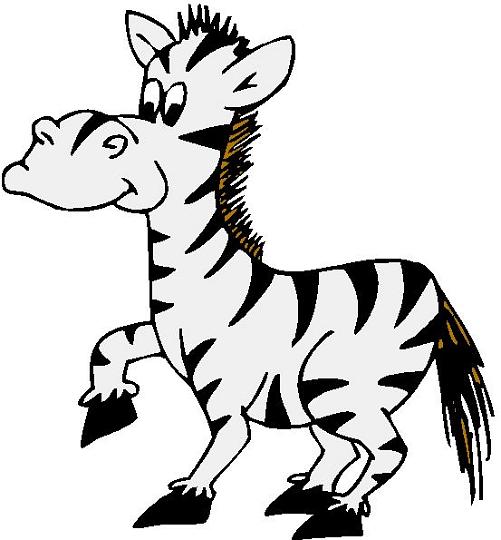 The Zoo
I like to go to the Zoo,
To the Zoo, to the Zoo.
Come with me to the Zoo,
To the Zoo, to the Zoo.
           Zebo lives in the Zoo,
In the Zoo, in the Zoo.
Zebra lives  there too.
Who is bigger?
Who is bigger?
Многосложные и большинство двусложных прилагательных образуют сравнительную степень с помощью слова more - более, а превосходную степень - most  - самый (наиболее). 
   А меньшая и самая низкая степень качества выражаются словами less - менее  и  least – наименее. Эти слова ставятся перед прилагательным в форме положительной  степени ( основная форма).

Положительная степень         Сравнительная степень          Превосходная степень

            difficult                               more difficult                     most difficult 
           трудный                                   труднее                       самый трудны                     


          beautiful                              more beautiful                   most beautiful 
         красивый	                                красивее	           самый красивый
Who is bigger?
Выражение меньшей и наименьшей степени:

   expensive  дорогой (по цене)	
  less expensive менее дорогой	   
 least expensive наименее дорогой
Например:
We are glad that this work is less difficult.	
Мы рады, что эта работа оказалась менее трудная.
Who is bigger?
That’s right           or            That’s wrong?
The chimpanzee is bigger than the leopard.

  The elephant is bigger than the tiger.
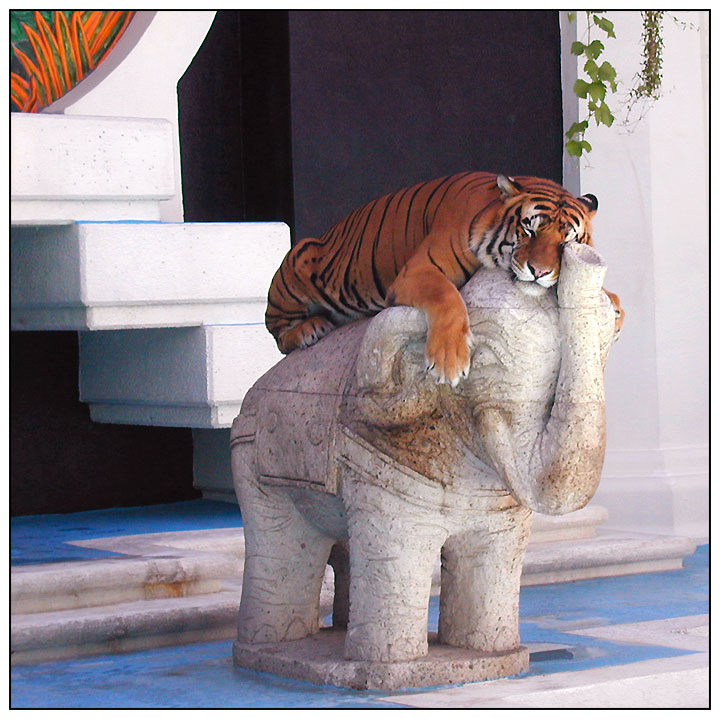 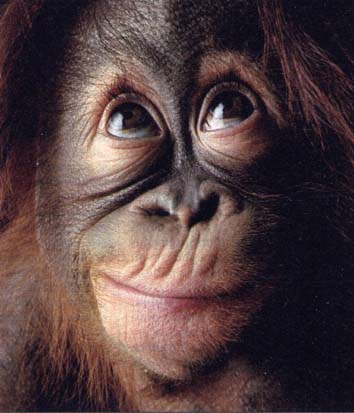 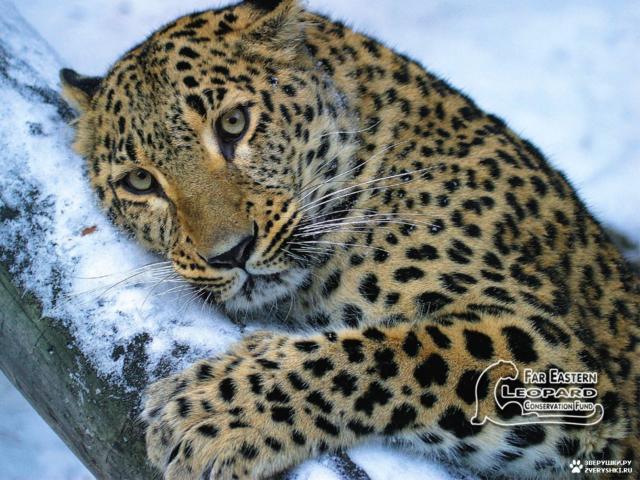 Who is bigger?
The leopard is smaller than the chimpanzee. 





The whale is bigger than the elephant.
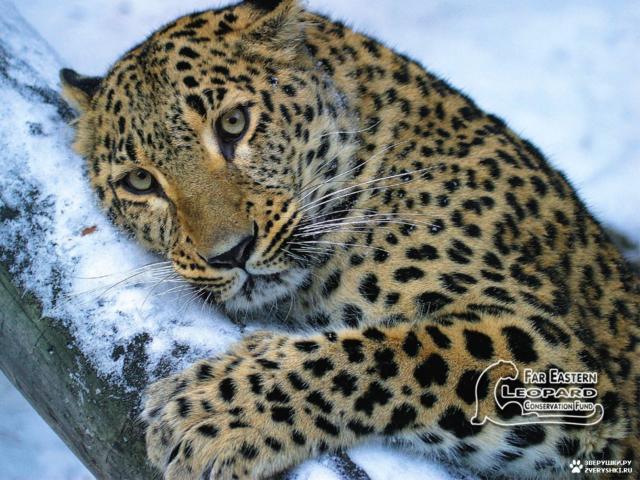 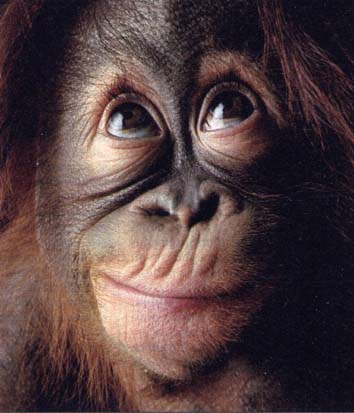 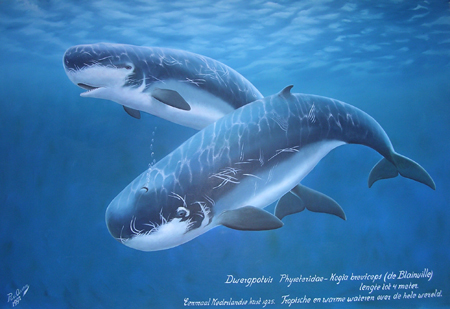 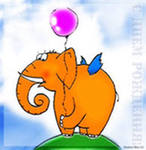 Who is bigger?
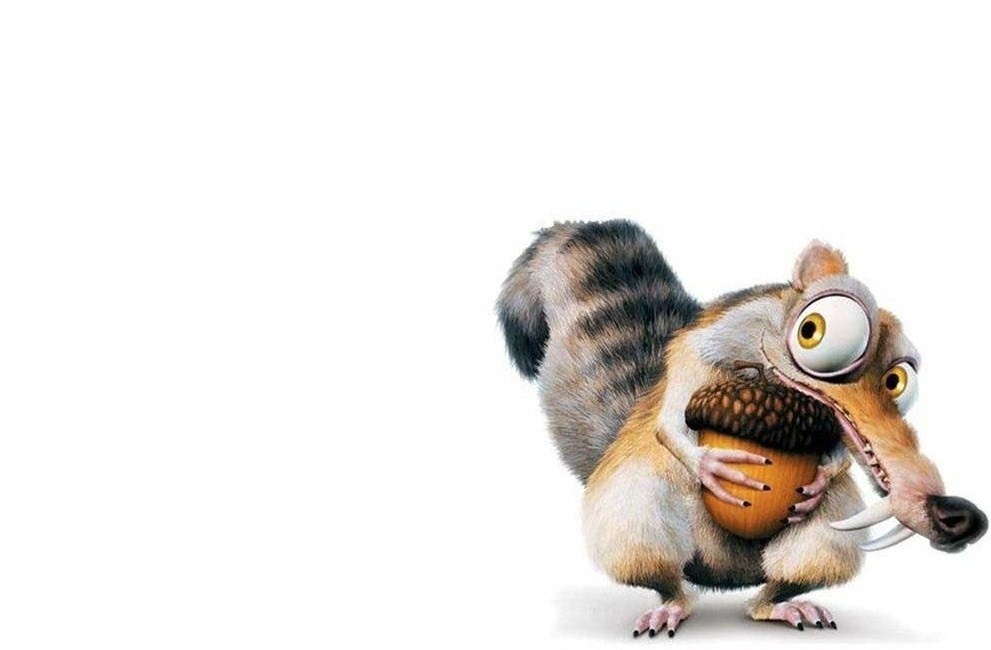 The squirrel is the smallest.
Хвастунишки)))))
My cat                        (small)                   Jeff’s dog

My dog                         (fat)                    Lena’s bird

My rabbit      is         (clever)      than    Lee’s parrot

My mouse               (beautiful)                Betty’s fish

My rat                      (curious)                Ann’s rabbit
My pet is the best!!!
My cat is (big).

My rabbit is (clever).

My parrot is (happy).

My fish is (small).

My bird is (beautiful).
Who is bigger?